BIOS, UEFI et procédure d’amorcage
Le BIOS (Basic Input Output System)
Le BIOS et maintenant l’UEFI sont des composants essentiels. Ils agissent comme un intermédiaire entre le matériel et le système d’exploitation. 

Le BIOS (Basic Input Output System) :
Le BIOS (Basic Input Output System) est le tout premier programme qui est exécuté lorsque vous allumez votre ordinateur. Le BIOS va initialiser et configurer tous les périphériques de base, effectuer un test du système – le POST (Power-On Self-Test) – puis il exécute le code de démarrage du premier périphérique de votre liste de démarrage (Boot Priority).
Le BIOS va alors exécuté le code de démarrage du disque dur : le MBR (Master Boot Record). Pour démarrer un système d’exploitation comme Windows, le BIOS exige qu’un disque dur utilise la table de partitionnement MBR (il existe néanmoins certaines cartes mères qui permettent de démarrer sur un disque dur utilisant le nouveau format GPT).
La séquence de boot (ou d'amorçage)
Le Power-on self-test (POST) peut être décrite de la façon suivante :
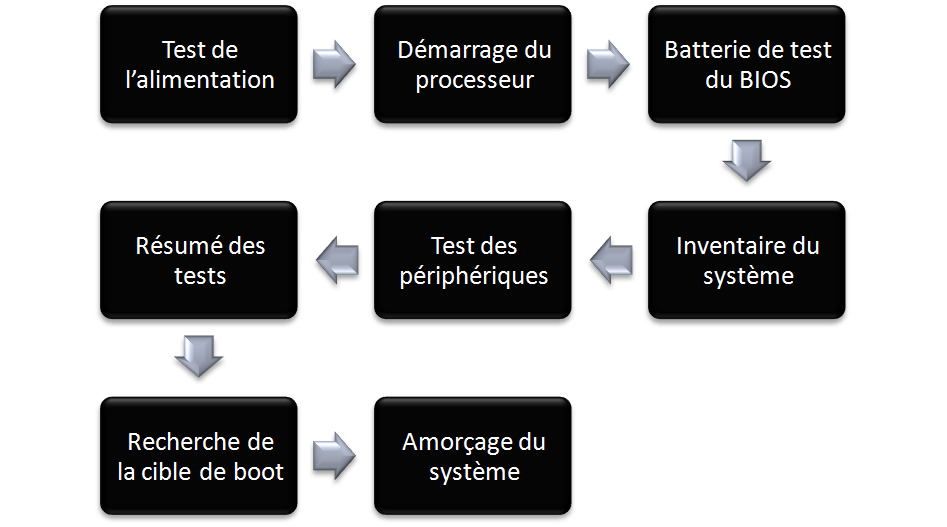 Limitation du bios :
Il n’est pas capable de gérer des partitions dont la taille est supérieure à 2 To. Cela se est dû a la MBR (Master Boot Record ), cette zone du disque contient la liste des partitions ainsi qu'un nombre codé sur 32 bits correspondant au nombre de secteurs de 512 octets d'une partition. On peut donc, au plus disposer d'une partition de :
2^32 * 512 soit 2199023255552 octets soit environ 2199 Go.

Il n'existe pas de réel système garantissant l'intégrité du matériel lors de la phase de boot précédant le lancement du système d'exploitation. Bien sûr certains BIOS bénéficient d'une option permettant d'activer un "antivirus"; cependant, ce dernier est assez basique et ne peut être mis à jour que par une mise à jour du BIOS lui même.
L’UEFI (Unified Extensible Firmware Interface)
L’UEFI (Unified Extensible Firmware Interface) est le remplaçant du BIOS. L’UEFI utilise de nouveaux outils pour démarrer un système d’exploitation. En plus d’apporter une interface graphique plus agréable, l’UEFI permet entre autre :
 La gestion des disques de plus de 2,2To 
La prise en charge de fonctionnalités réseaux 
La gestion des architectures 64bits 
Un démarrage plus rapide de l’ordinateur
L’UEFI (Unified Extensible Firmware Interface)
L’UEFI permet de lire les tables de partition aussi bien que les fichiers systèmes  contrairement au BIOS. L’UEFI ne lance aucun code de démarrage, qu’il existe ou non. Au lieu de ça, il lance des applications stockées dans une partition spéciale – présente dans la table de partitions – appelée « EFI SYSTEM PARTITION ». Parmi ces applications, on peut trouver un chargeur de système d’exploitation, un utilitaire de tests de mémoire ou bien des outils de restauration
L’UEFI (Unified Extensible Firmware Interface)
Pour démarrer un système d’exploitation UEFI et profiter de ces nouvelles fonctionnalités, le standard UEFI exige que votre disque dur utilise la table de partitionnement GPT (GUID Partition Table). L’UEFI peut aussi démarrer sur un disque dur utilisant la table de partitionnement MBR mais cette rétro-compatibilité implique de désactiver l’UEFI et d’émuler un BIOS traditionnel (via l’option CSM). Dès lors, vous ne bénéficiez plus des nouveaux avantages qu’offre l’UEFI.
Windows et UEFI
Lorsque vous installez la version UEFI de Windows, le programme d’installation de Windows crée une partition système EFI (Extensible Firmware Interface System Partition), une partition MSR (Microsoft Reserved Partition) et une partition Windows principale.
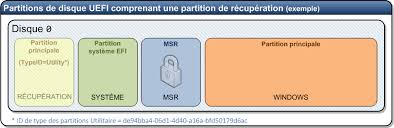 Règles de partitionnement de lecteur
Si vous déployez Windows sur un appareil UEFI, vous devez formater le disque dur sur lequel se trouve la partition Windows en utilisant un système de fichier GPT (GUID Partition Table). Les lecteurs supplémentaires peuvent être au format GPT ou MBR (Master Boot Record).
Un lecteur GPT peut comporter jusqu’à 128 partitions.
Chaque partition peut posséder un espace maximal de 18 exaoctets (environ 18,8 millions de téraoctets).
Règles de partitionnement de lecteur
Partition système :
L’appareil doit contenir une partition système. Sur des disques GPT, il s’agit de la partition système EFI ou ESP (EFI System Partition). Cette partition est habituellement stockée sur le disque dur principal. C’est sur celle-ci que l’appareil démarre.
Cette partition a une taille minimale de 100 Mo et doit être formatée selon le format de fichier FAT32.
Cette partition est gérée par le système d’exploitation et ne doit pas contenir d’autres fichiers, y compris les outils Windows RE.
Règles de partitionnement de lecteur
Partition MSR (Microsoft® Reserved Partition) :
À partir de Windows 10, la taille de la partition MSR est de 16 Mo.
Ajoutez une partition MSR sur chaque lecteur GPT pour faciliter la gestion des partitions. La MSR est une partition réservée qui ne reçoit pas d’ID de partition. Elle ne peut pas stocker de données d’utilisateurs.
Autres partitions utilitaires :
Toute autre partition utilitaire non gérée par Windows doit se situer avant les partitions Windows, de données et de l’image de récupération. Cela permet aux utilisateurs finaux de réaliser des actions comme le redimensionnement de la partition Windows sans affecter pour autant les utilitaires système.
Empêchez les utilisateurs finaux de modifier accidentellement des partitions utilitaires en les identifiant à l’aide d’un attribut GPT. Ainsi, ces partitions n’apparaîtront pas dans l’Explorateur de fichiers.
Travaux pratique :
Configuration bios
Installation Vm ou physique machine